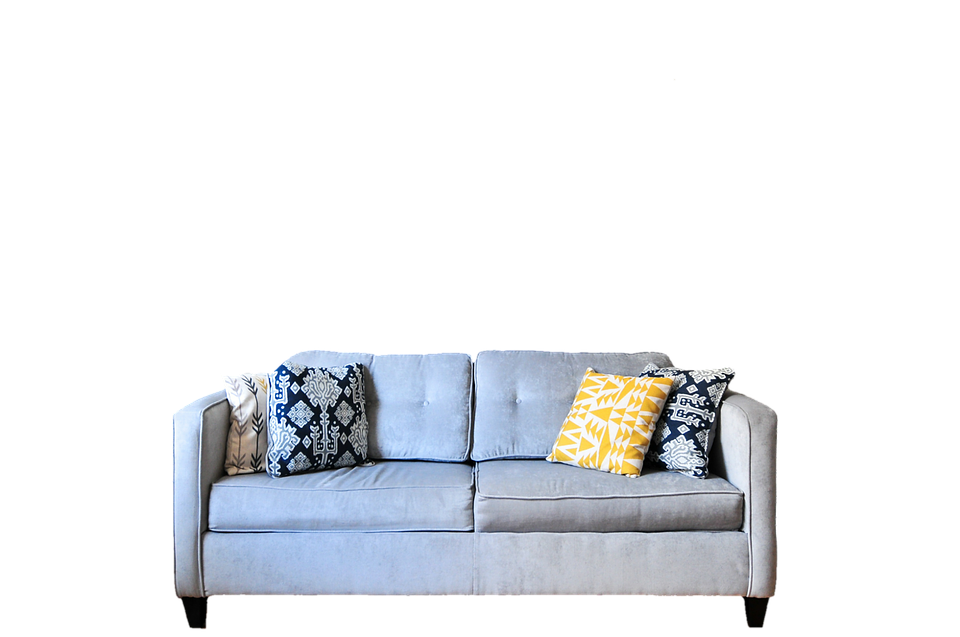 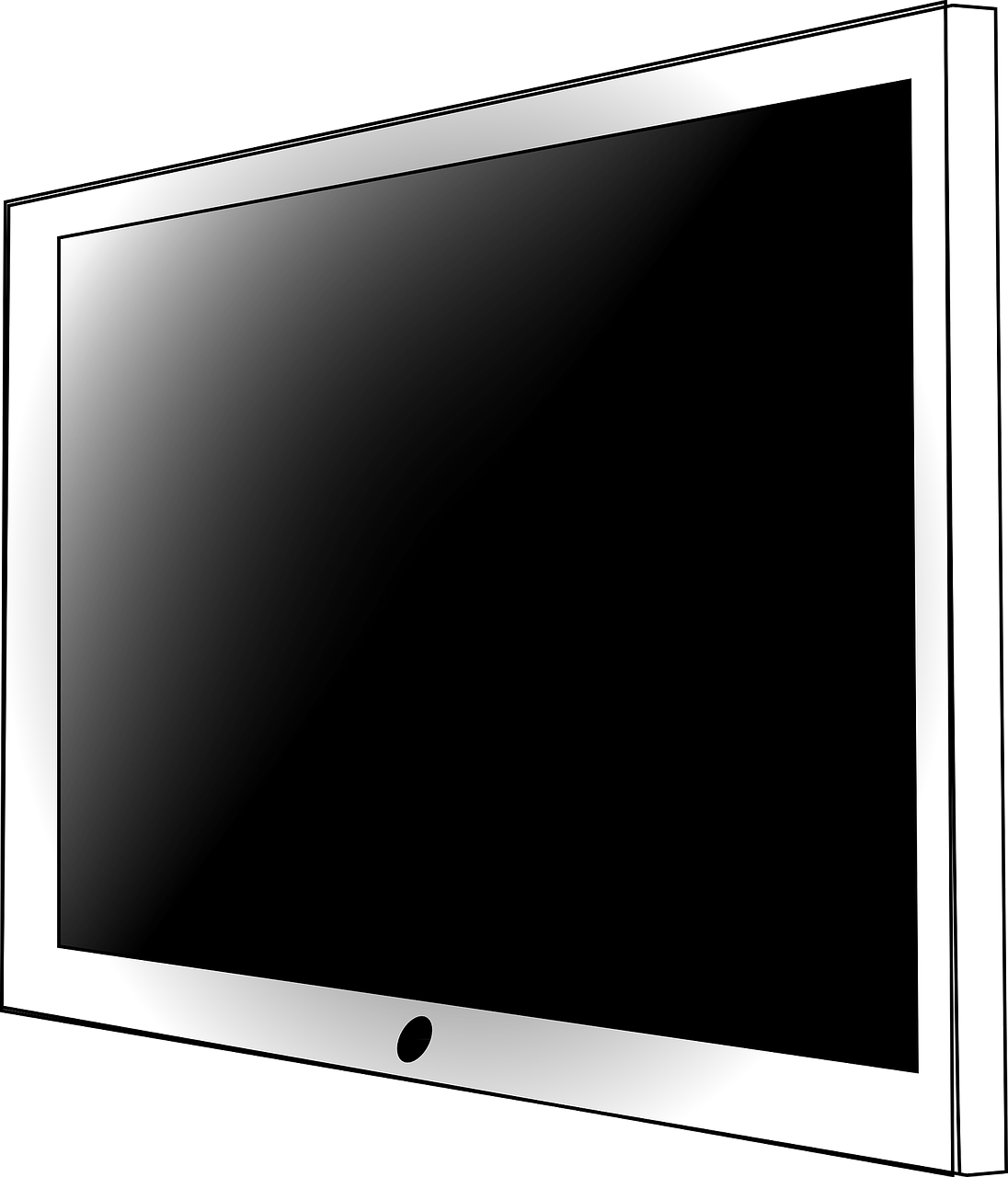 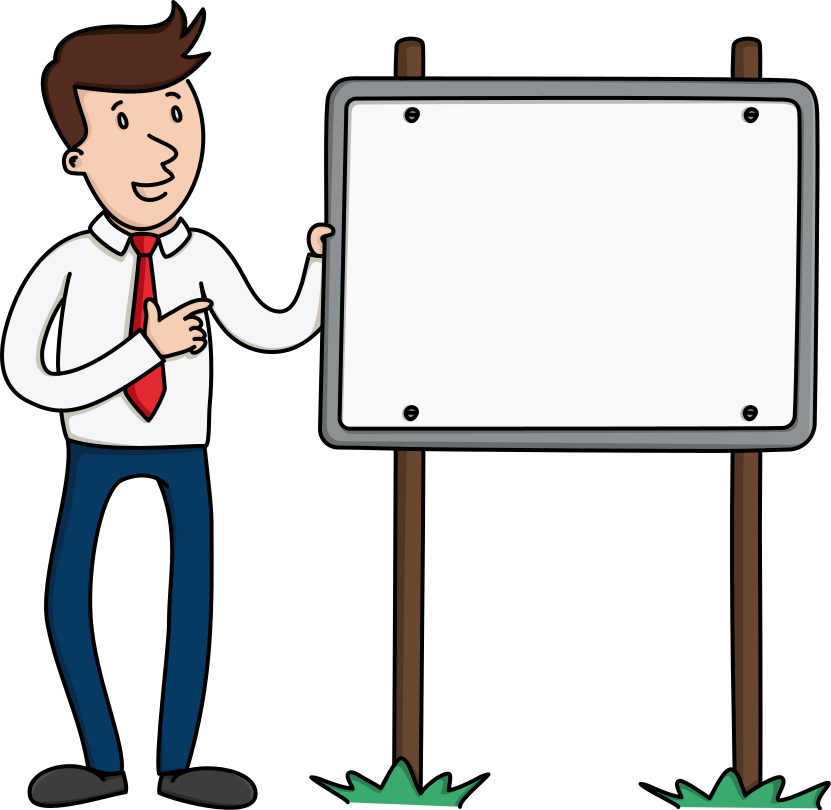 How to set up a learning space at home
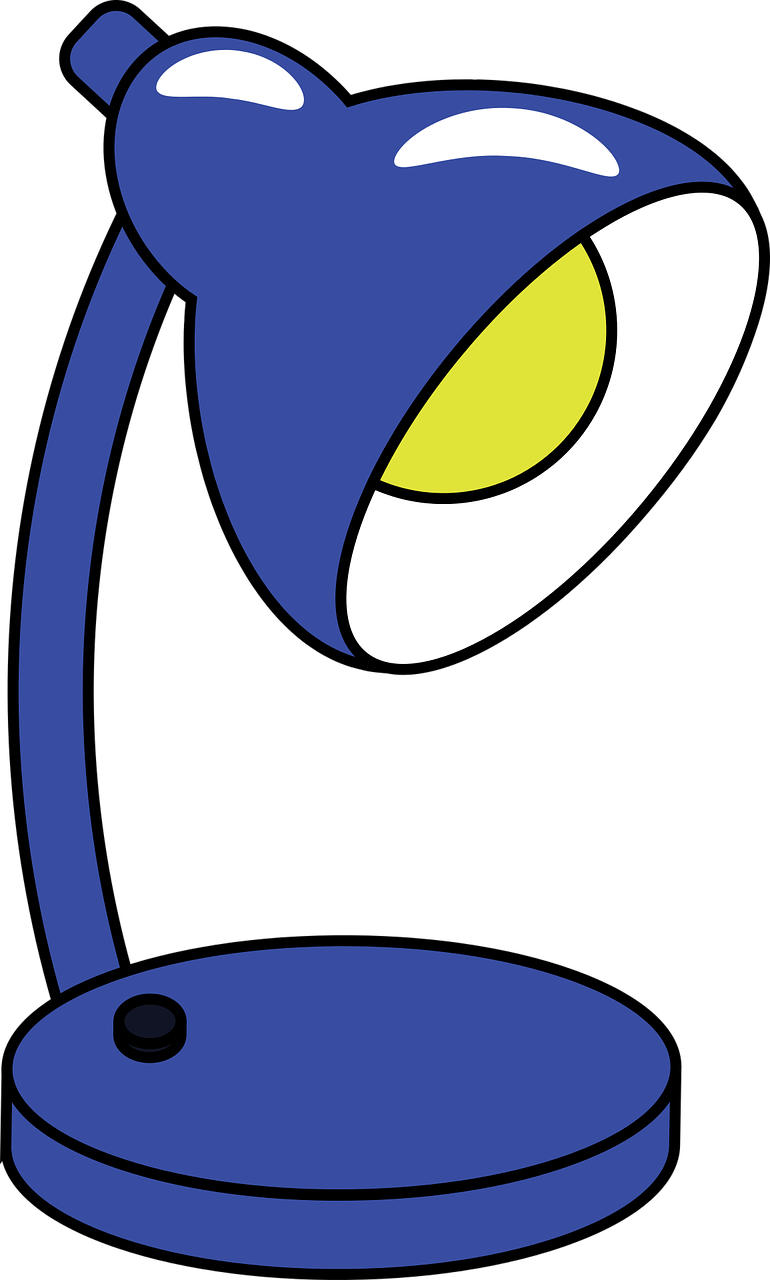 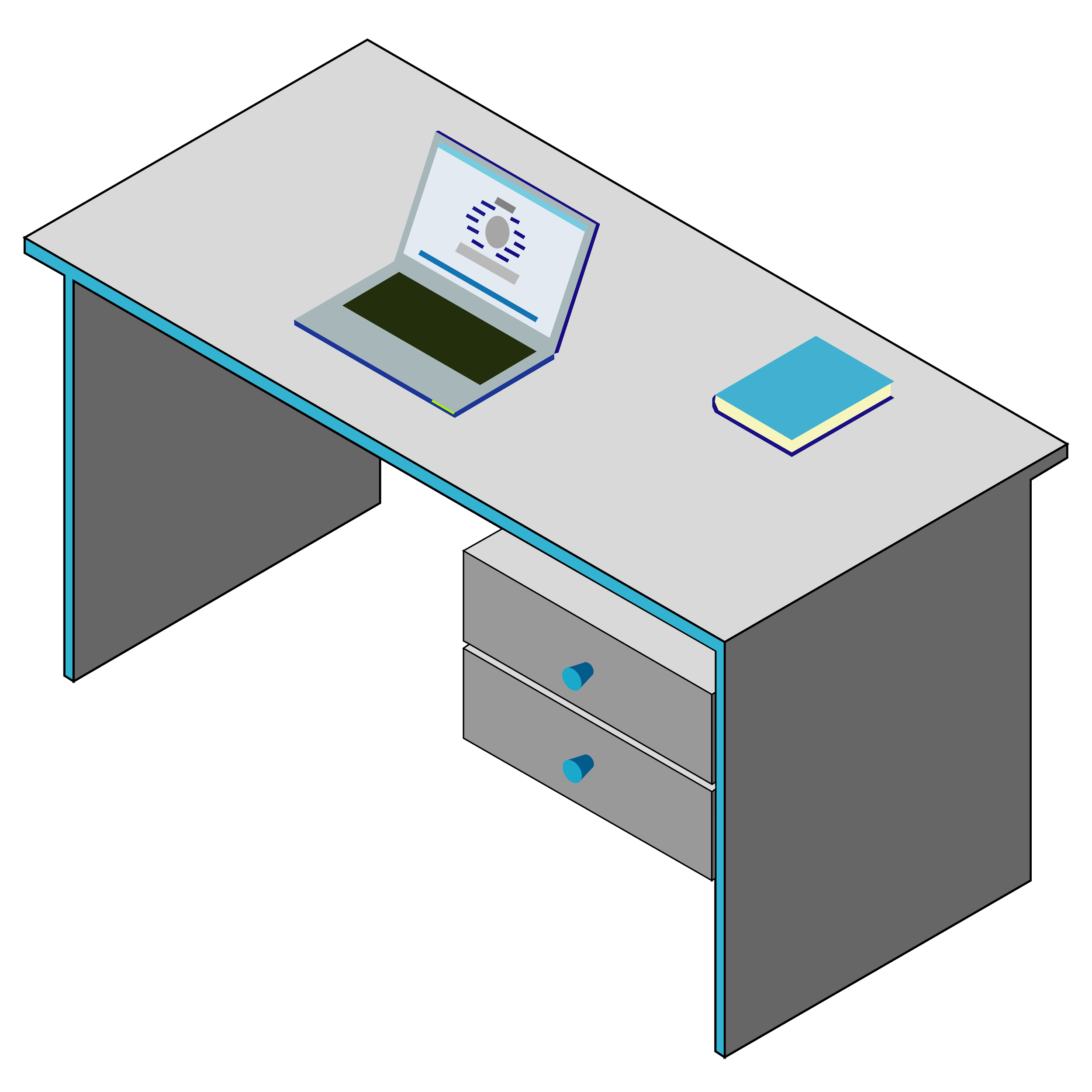 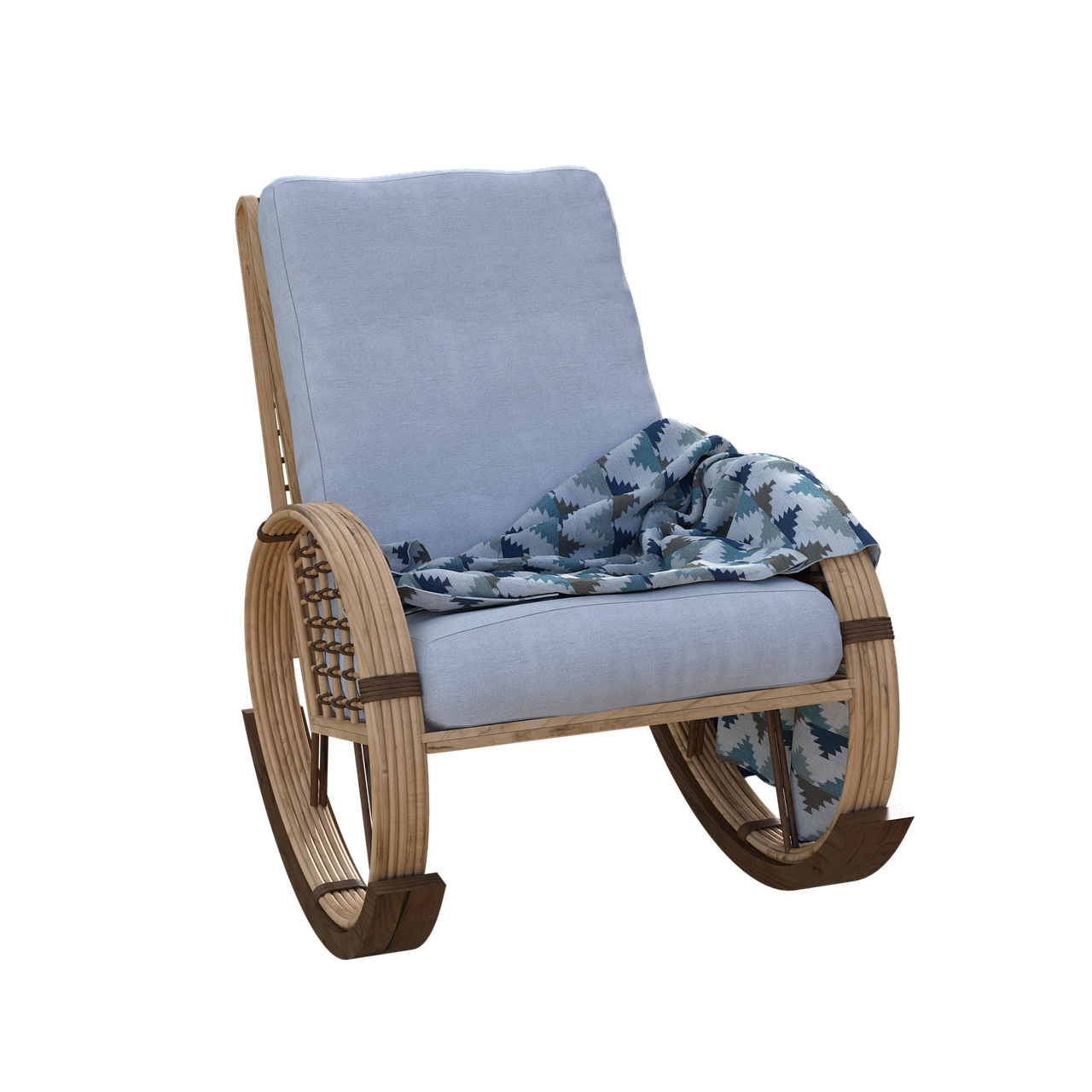 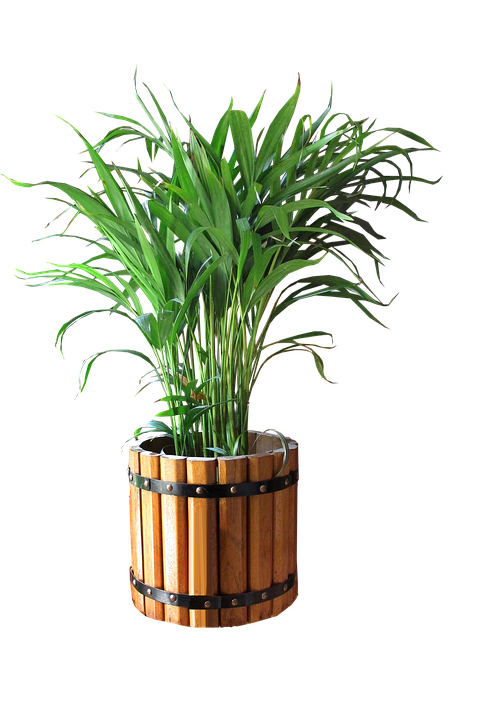 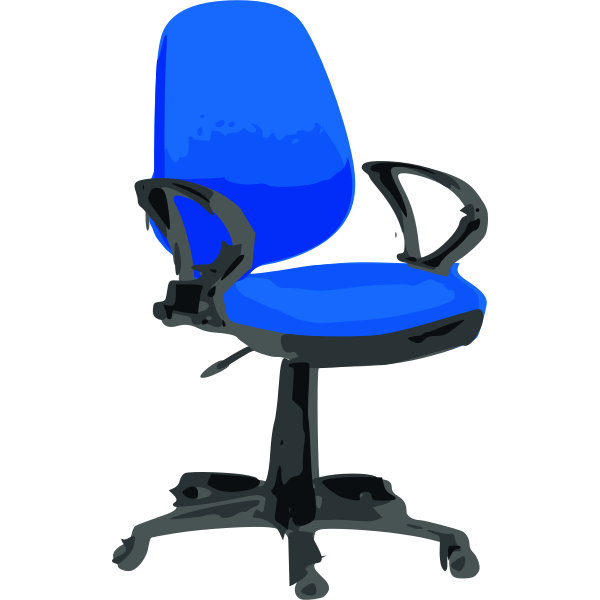 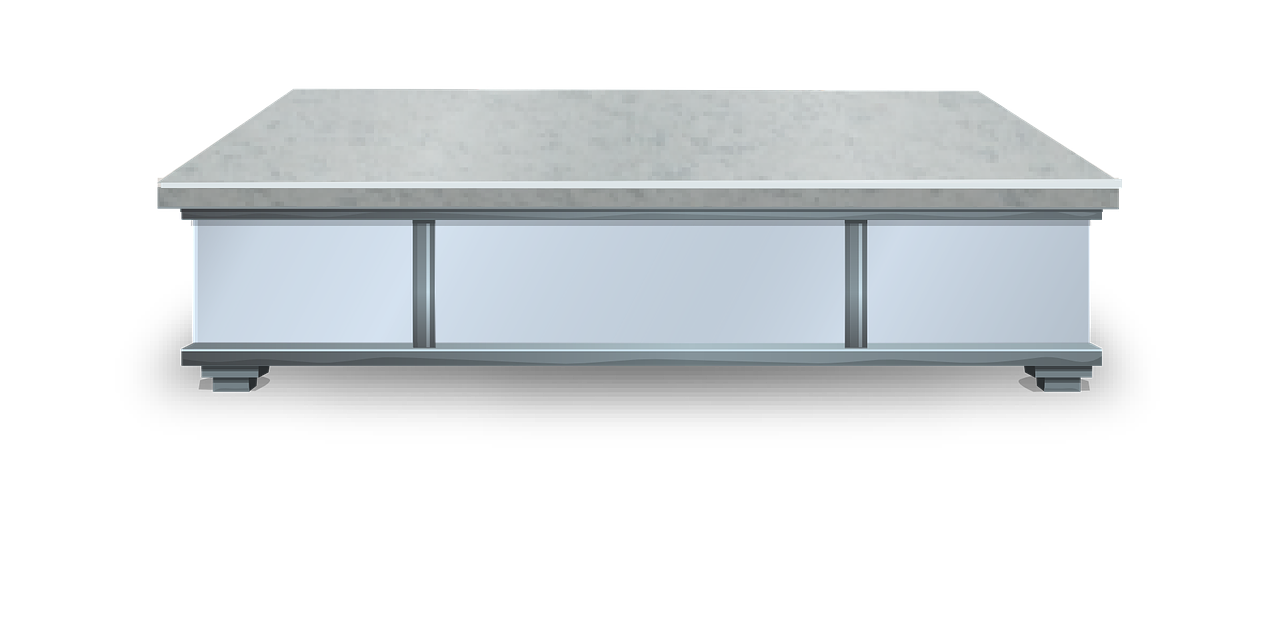 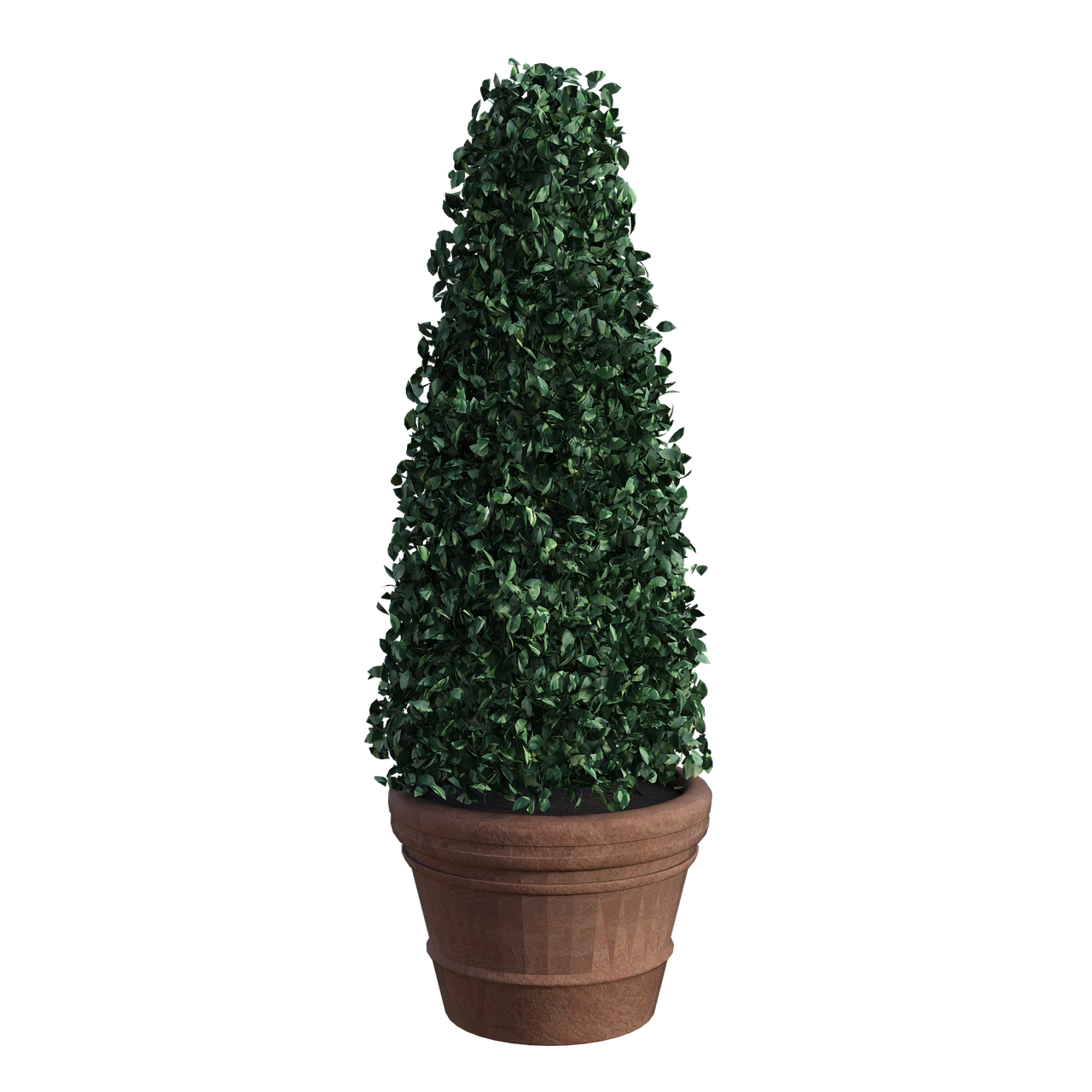 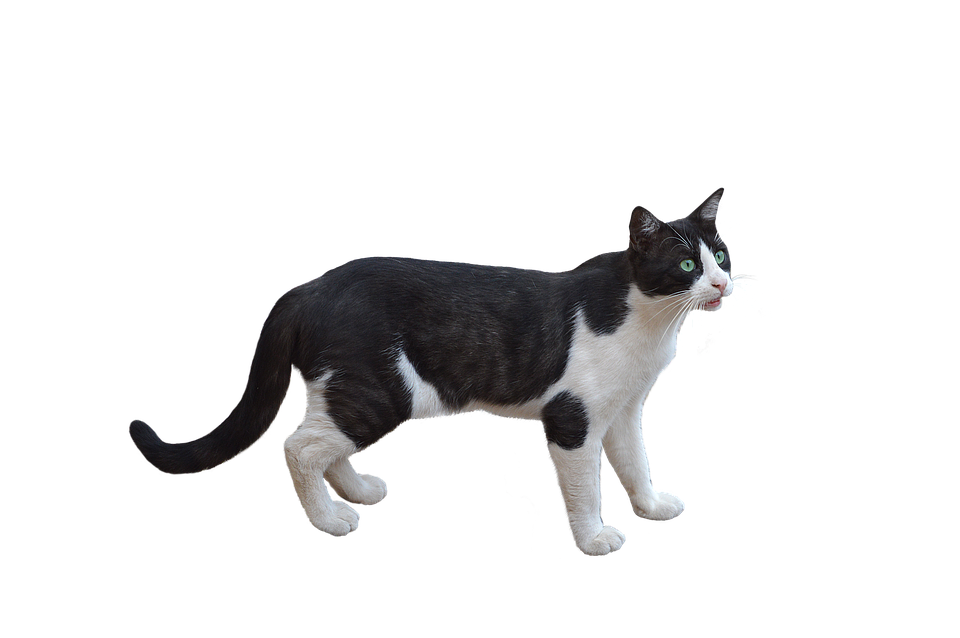 Get ready for Learning!!
Get dressed appropriately for video
Make sure you’re looking fine!
Have a good breakfast
Brush your teeth
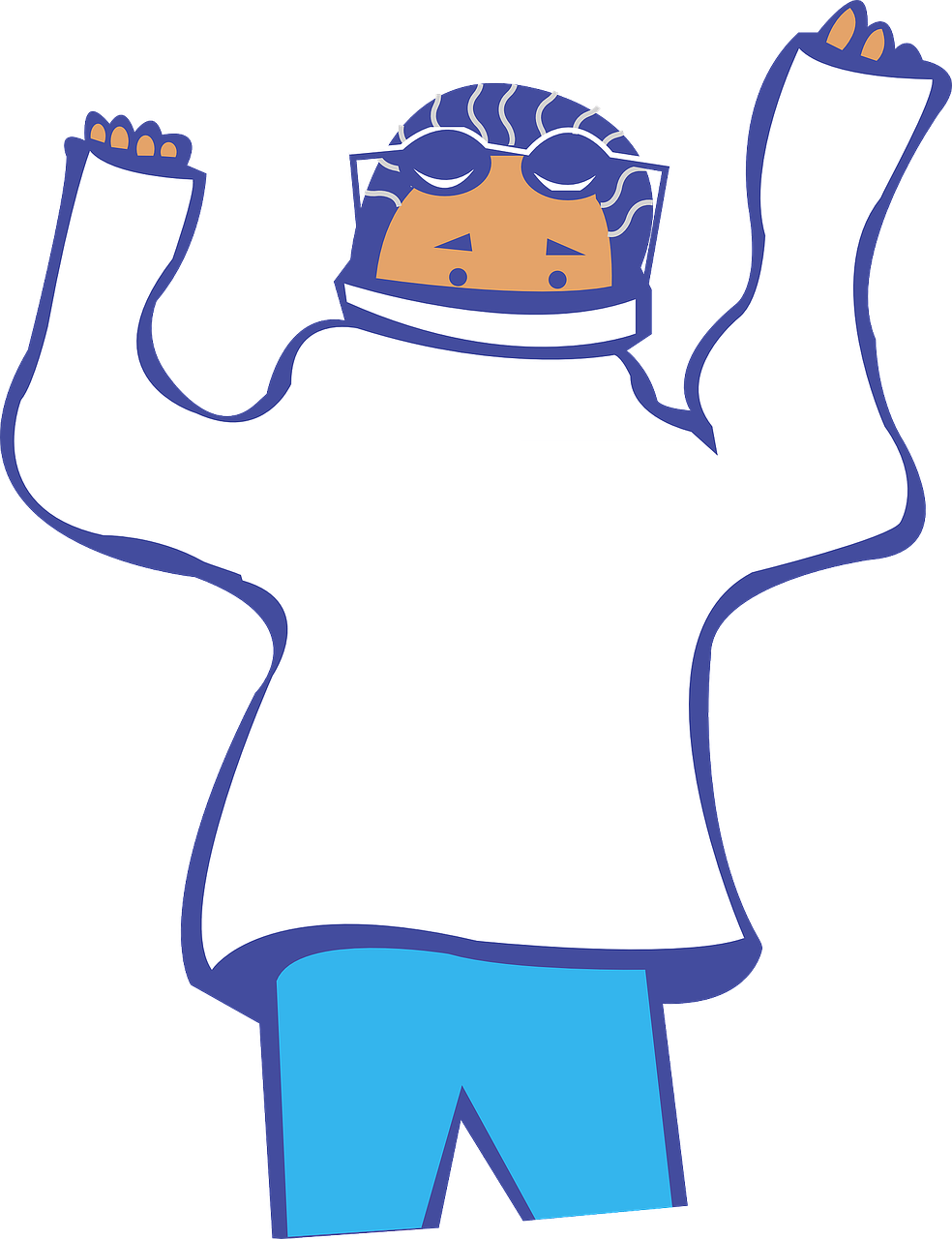 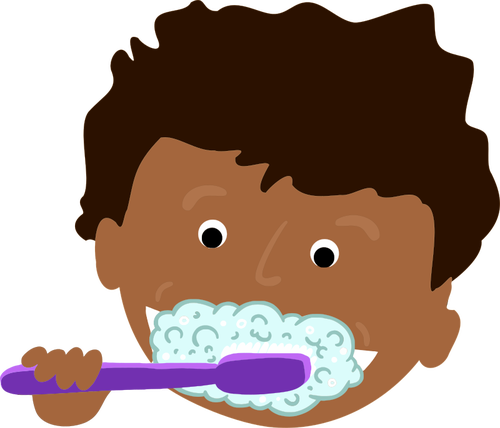 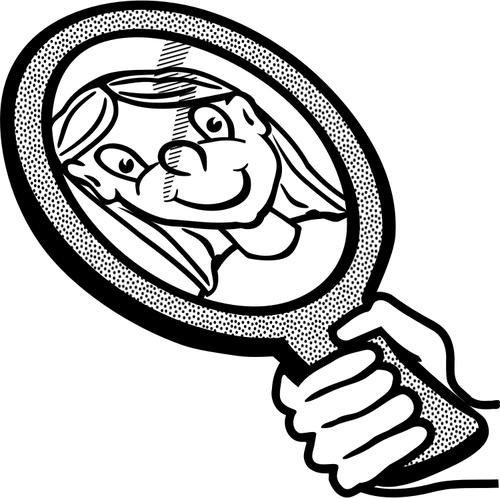 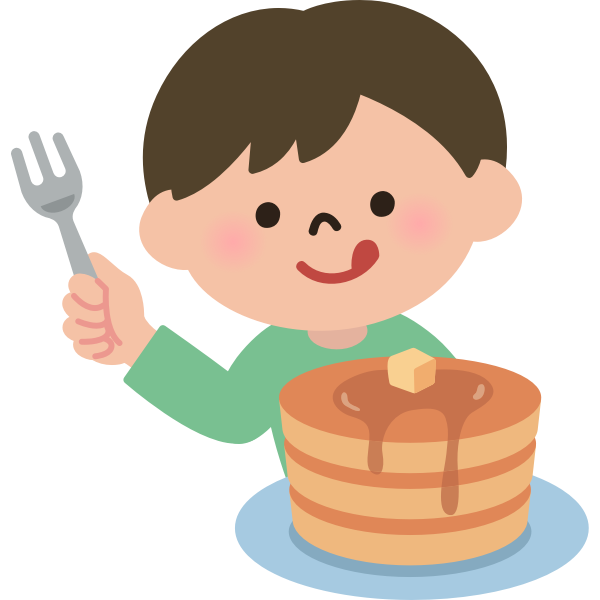 Set up a space that won’t be in the way of others
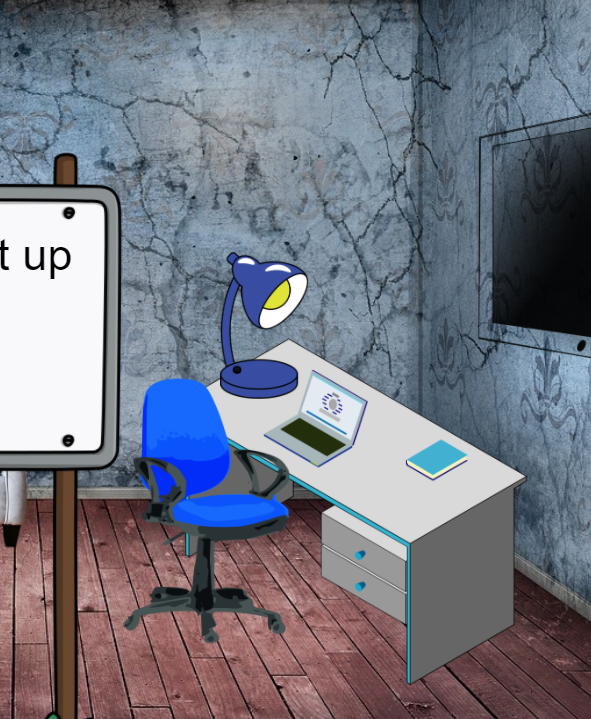 Be sure to have your device ready and charged!
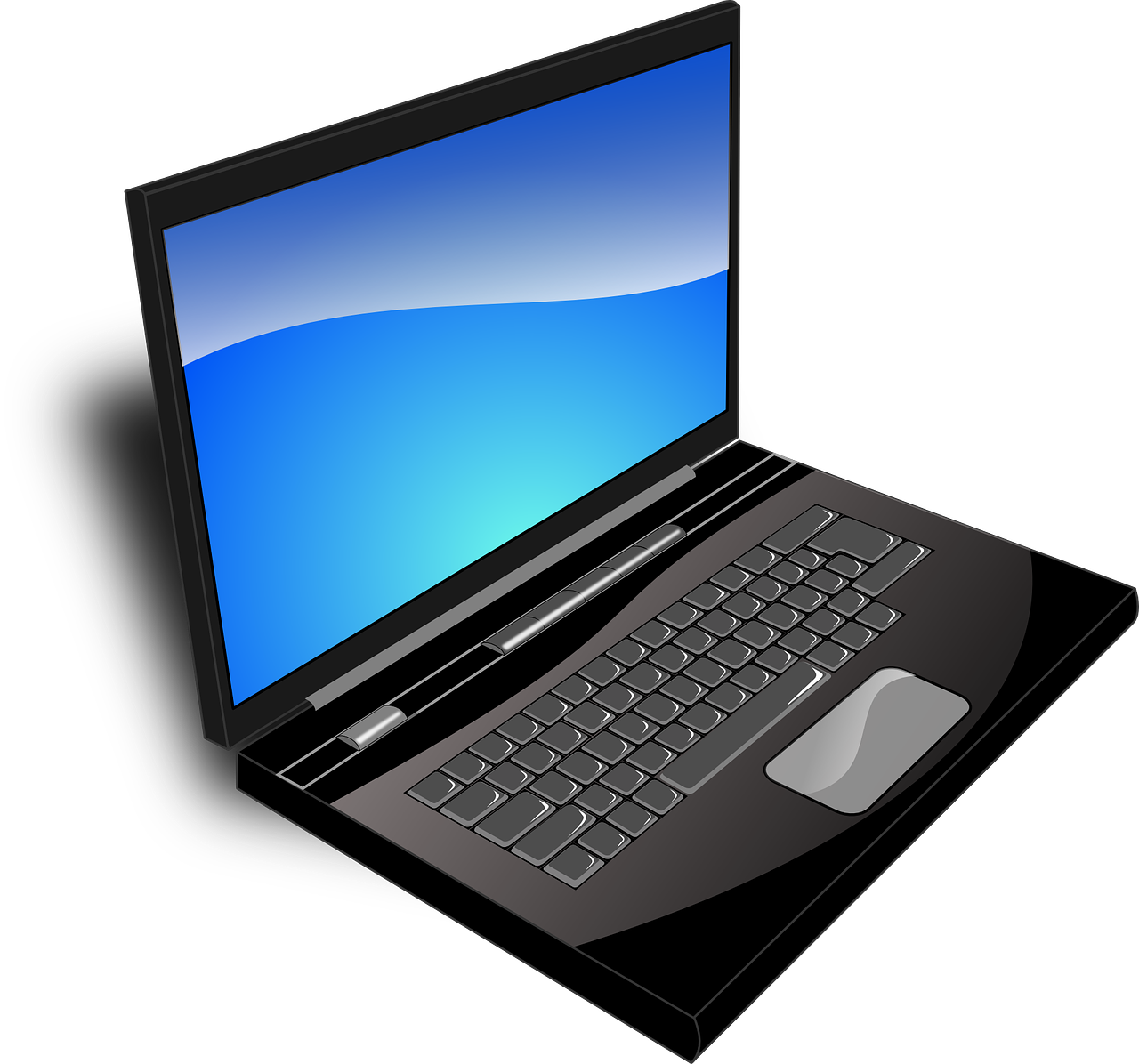 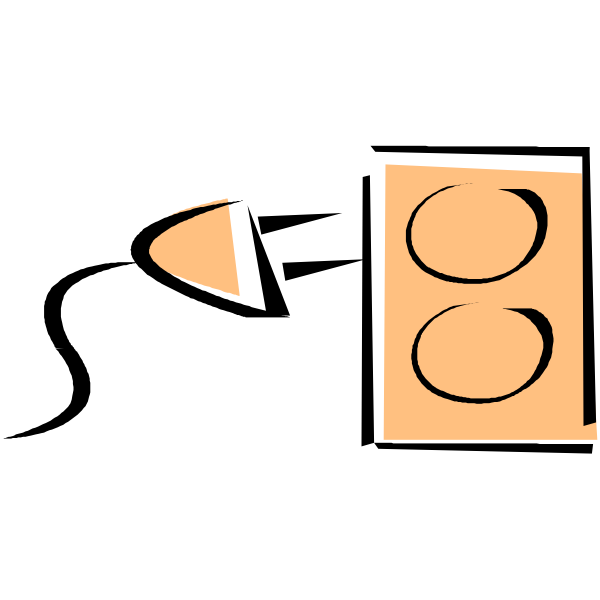 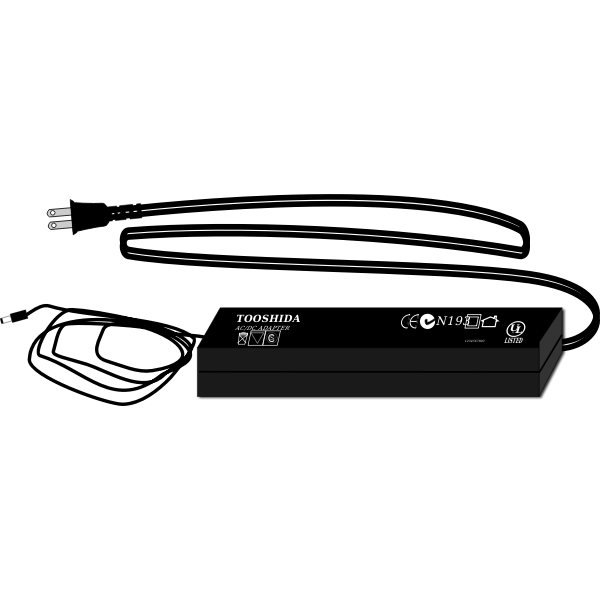 Have supplies handy…...
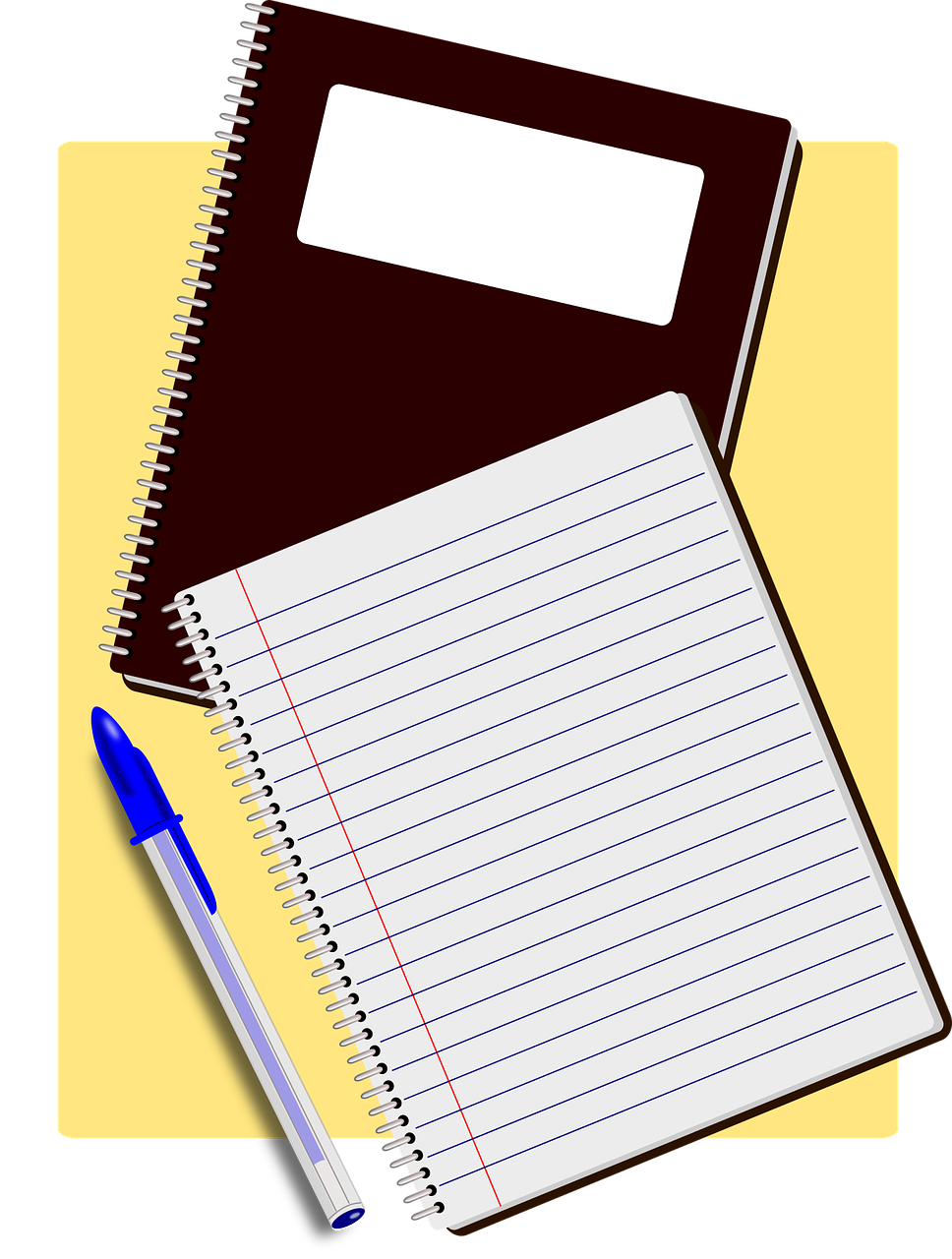 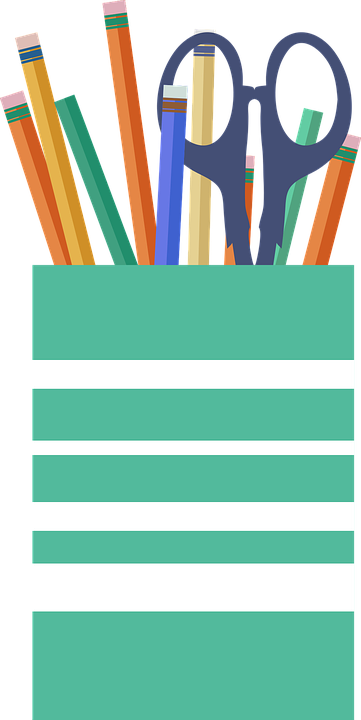 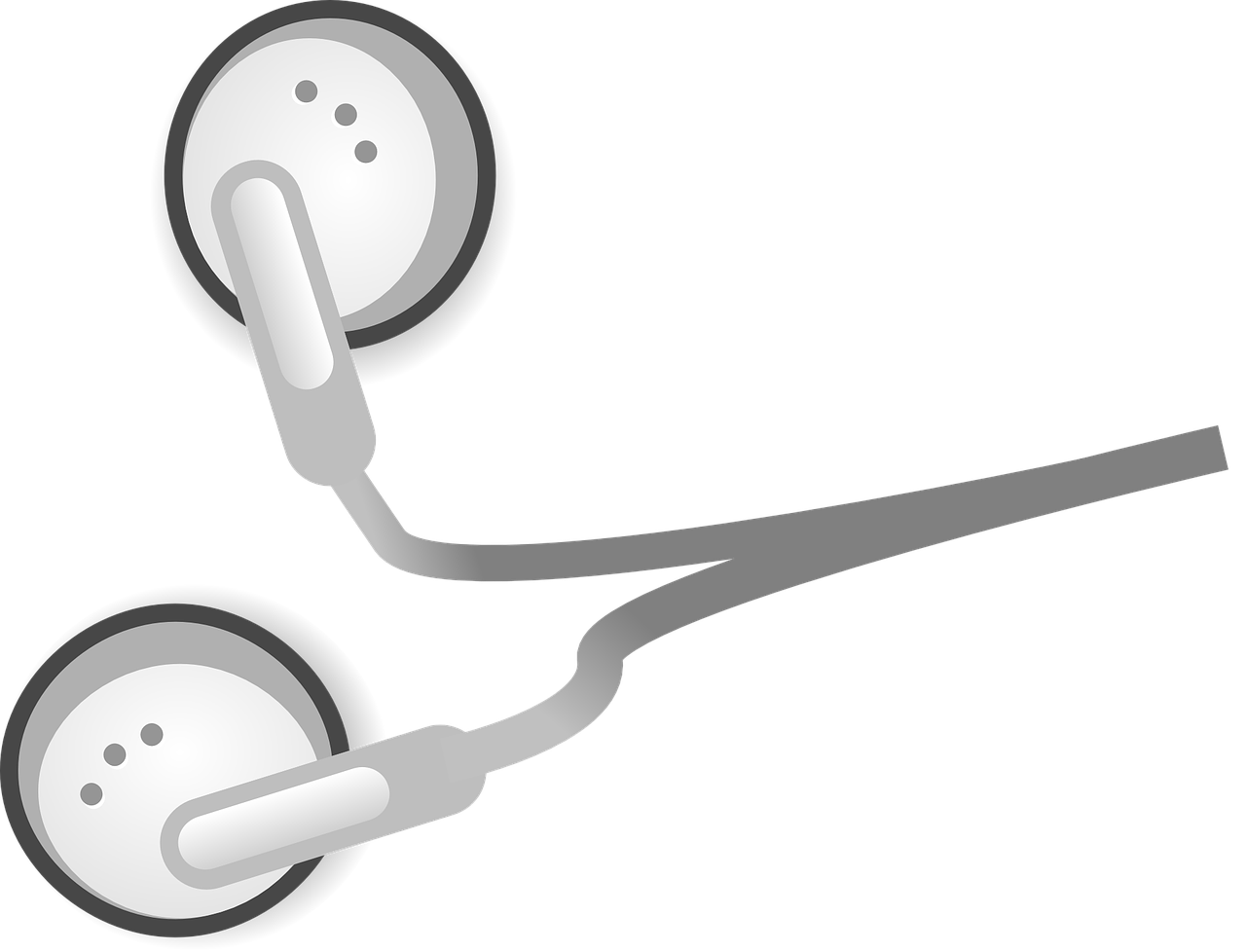 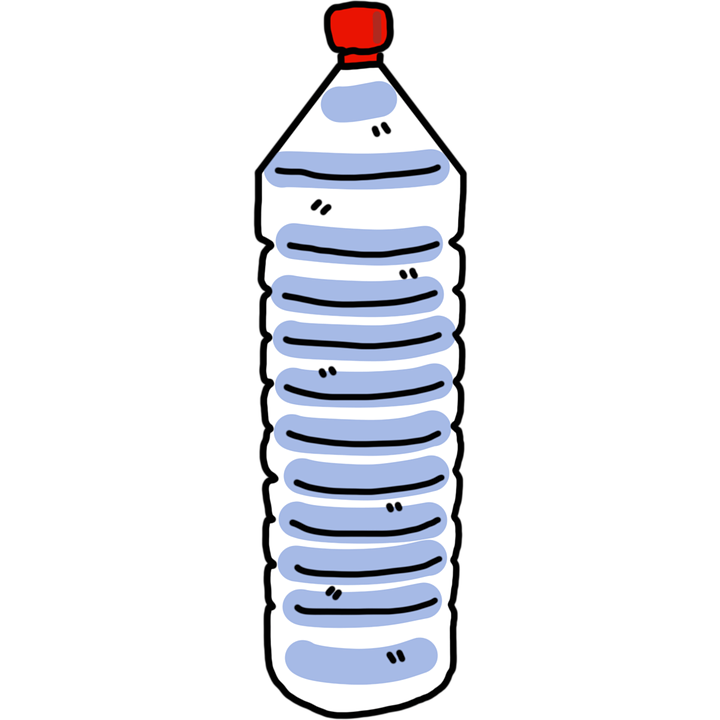 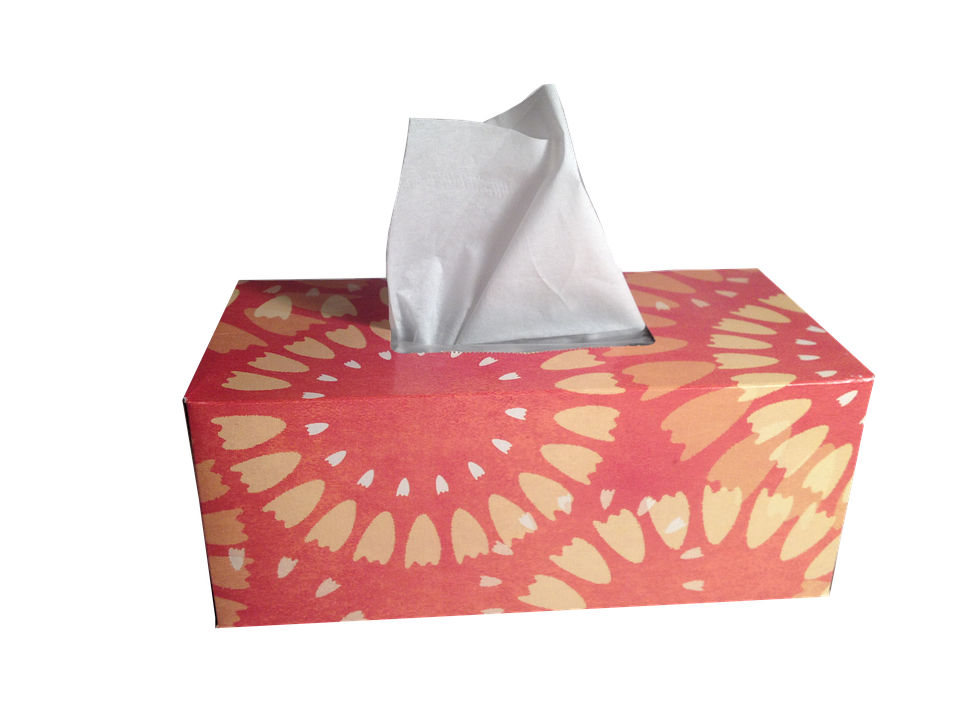 Make sure you have good lighting to see!
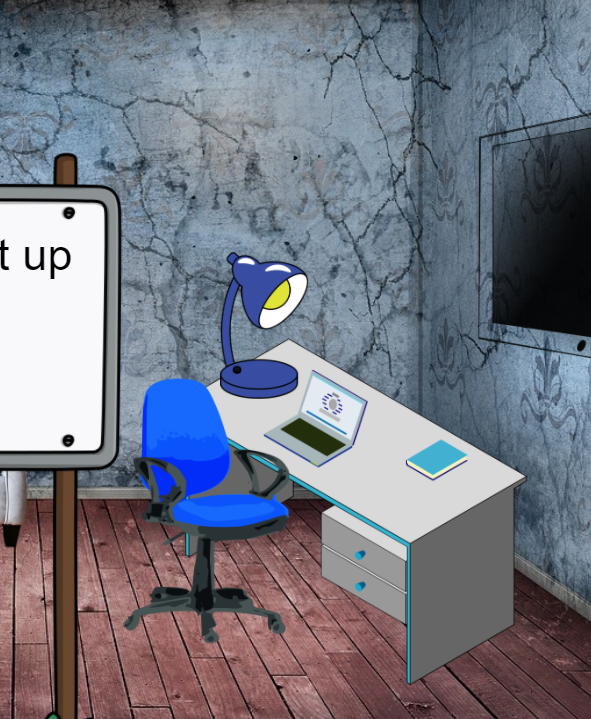 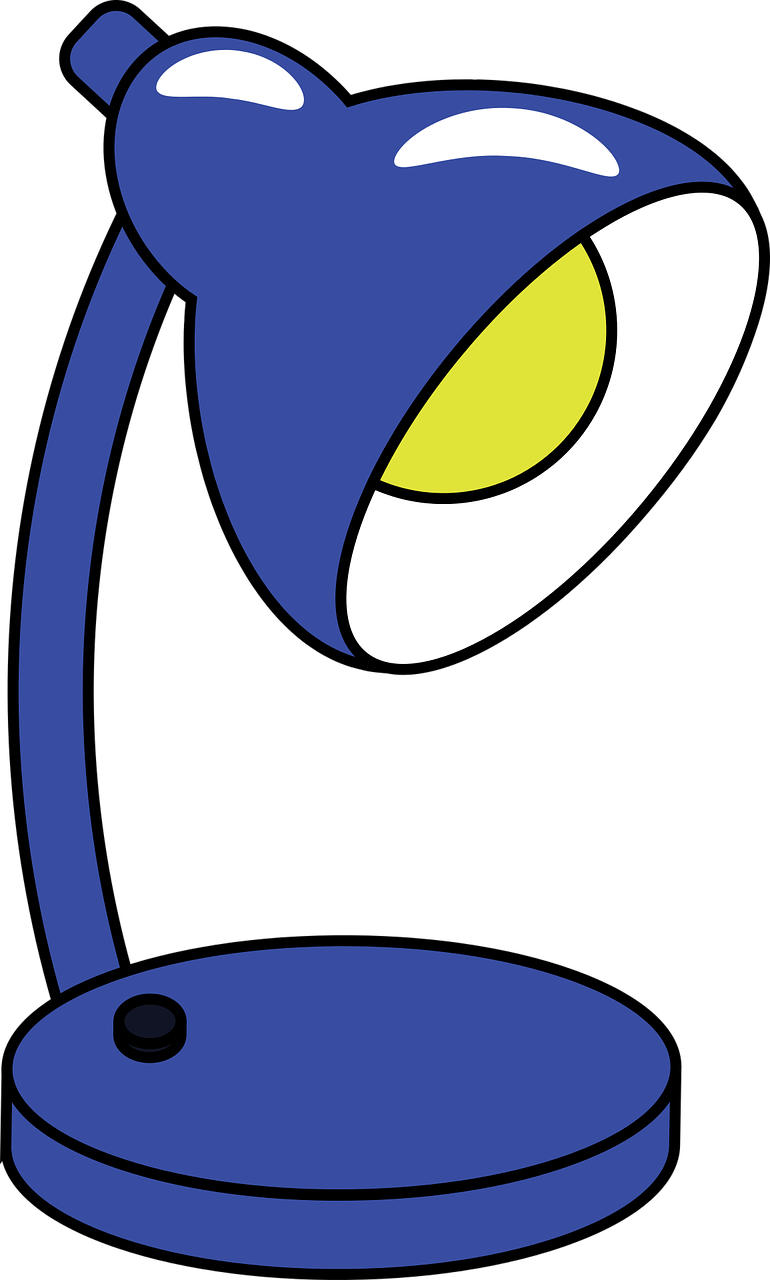 Use a Calendar to keep track of class & assignments
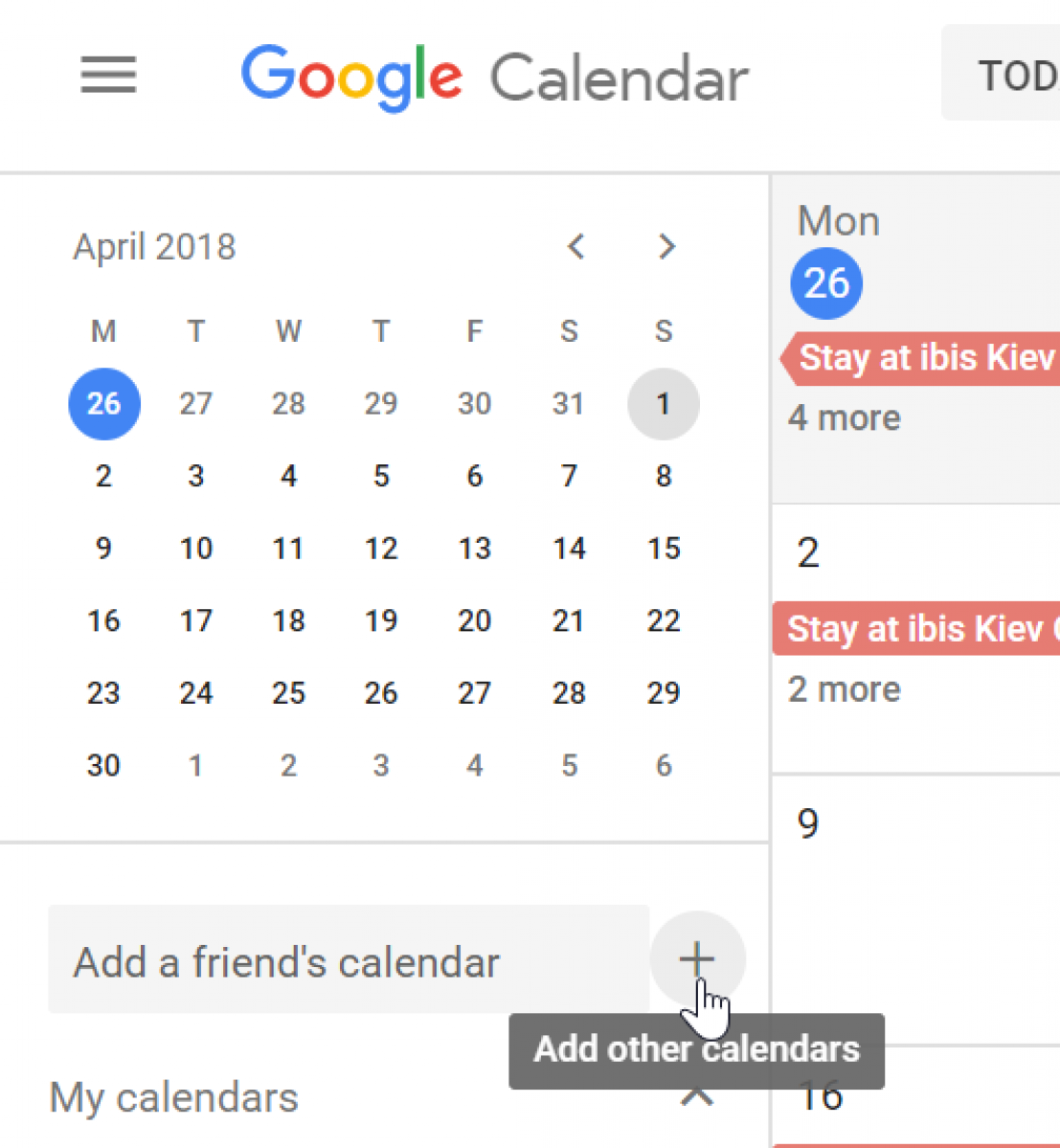 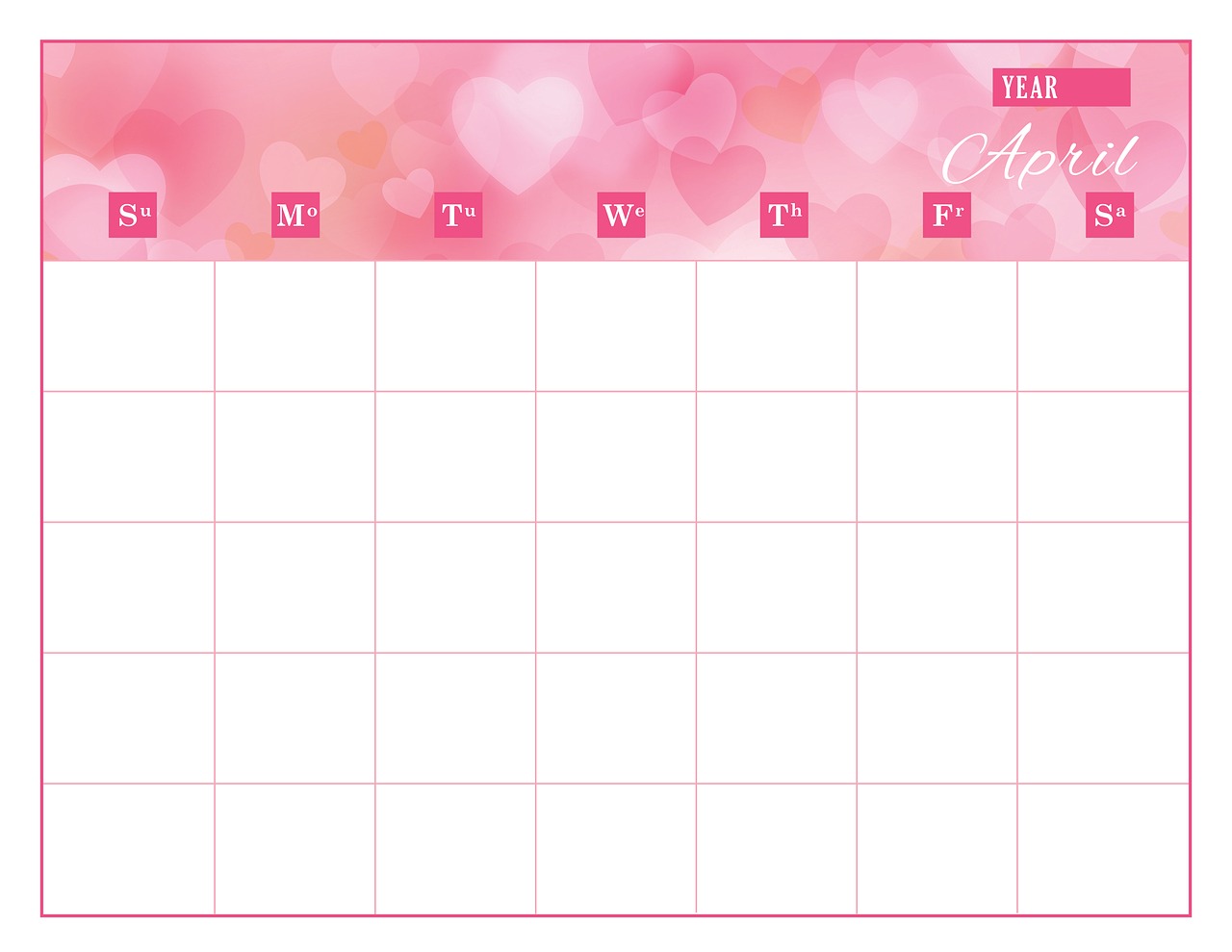 Plan your time.  Set alarms for class.
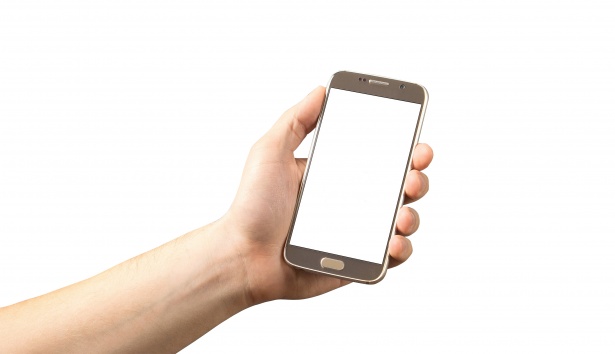 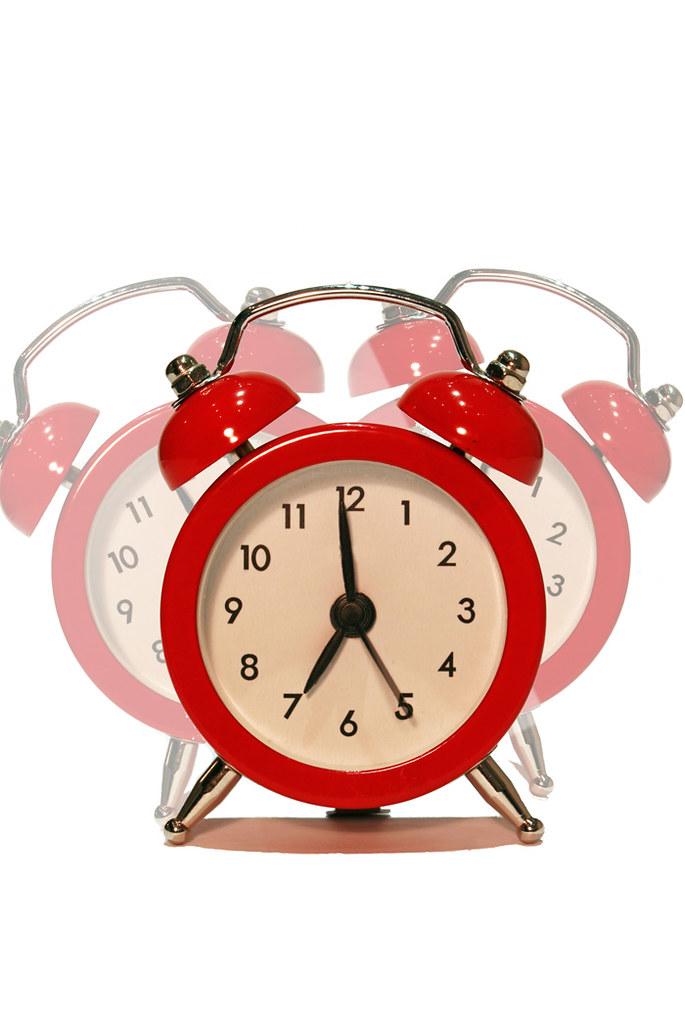 Help Deal with Emotions and Communication
Email a friend or a teacher and check on them
Zoom a friend to keep in touch with
Phone a friend
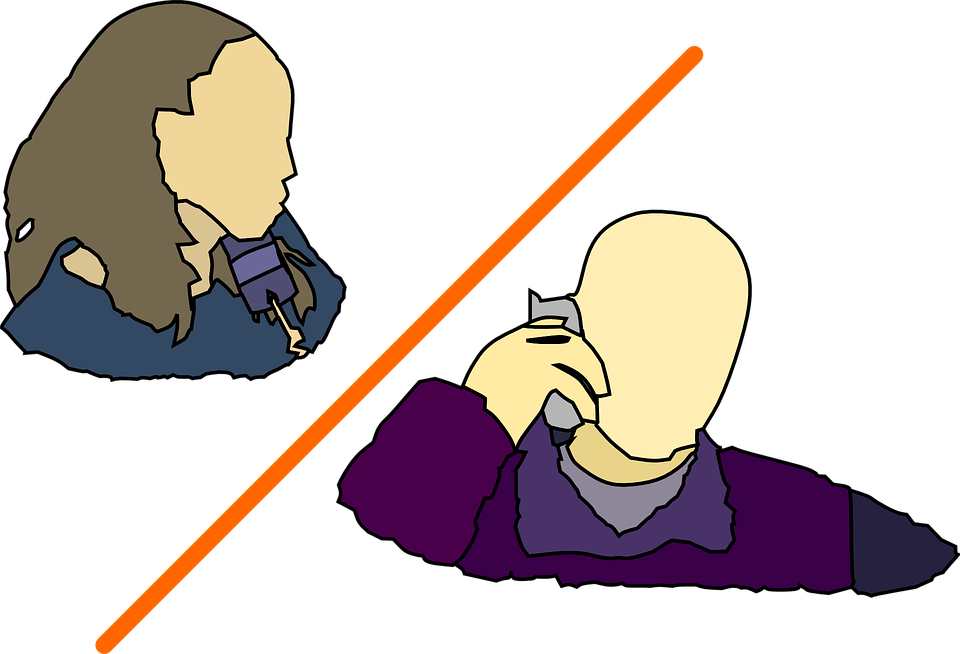 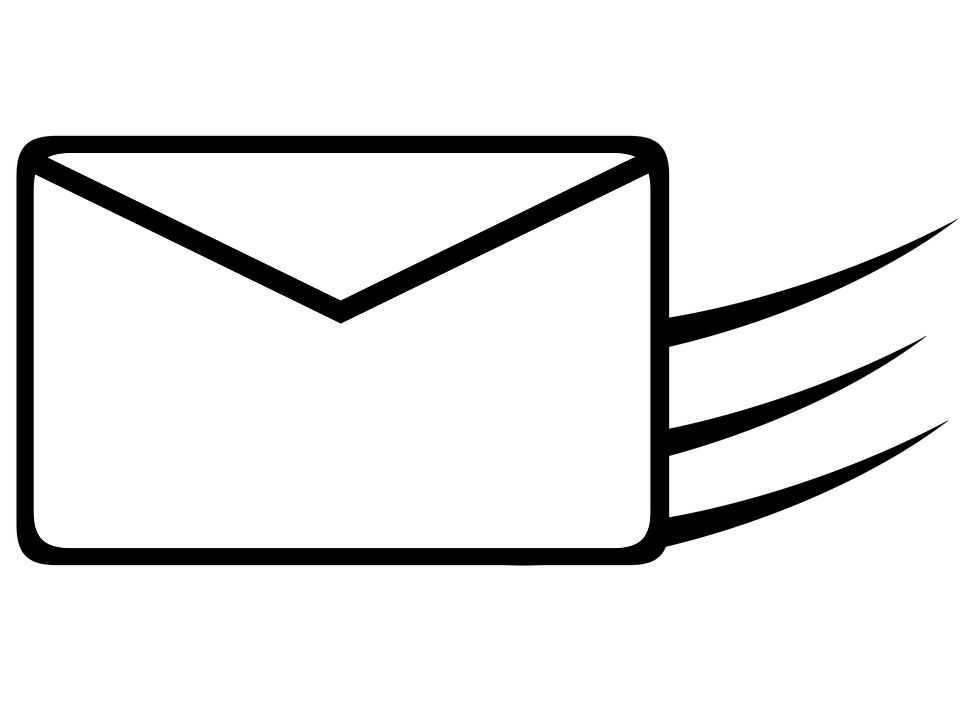 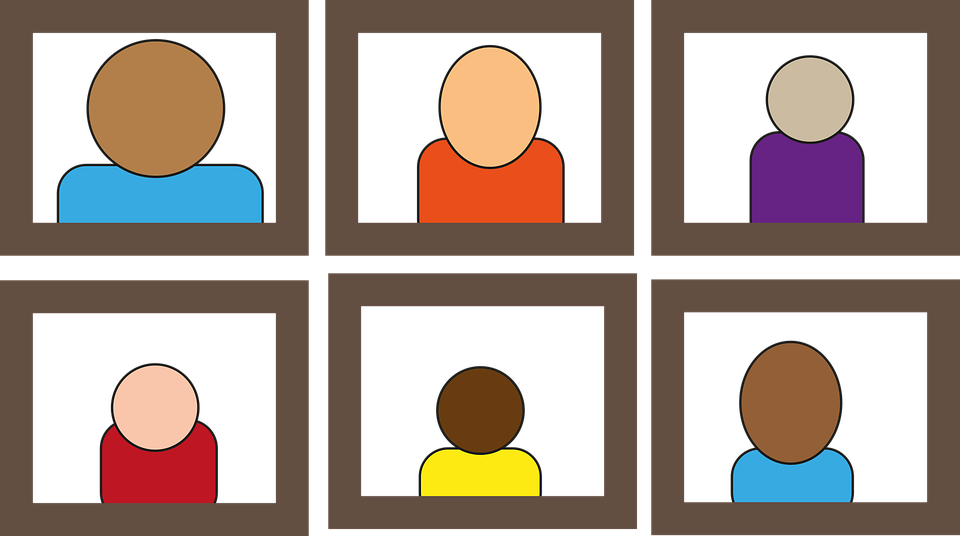 There’s always HELP!
Ask a Teacher for Help
Tech Support from School
Online Tech Support from Companies
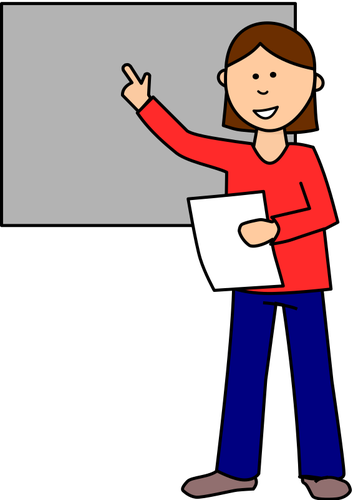 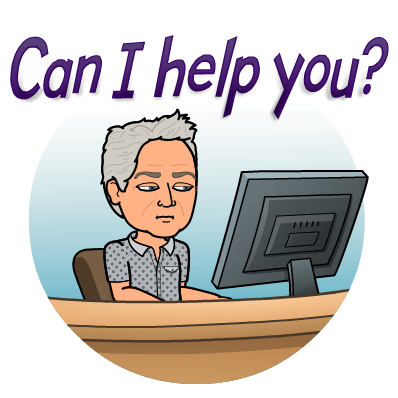 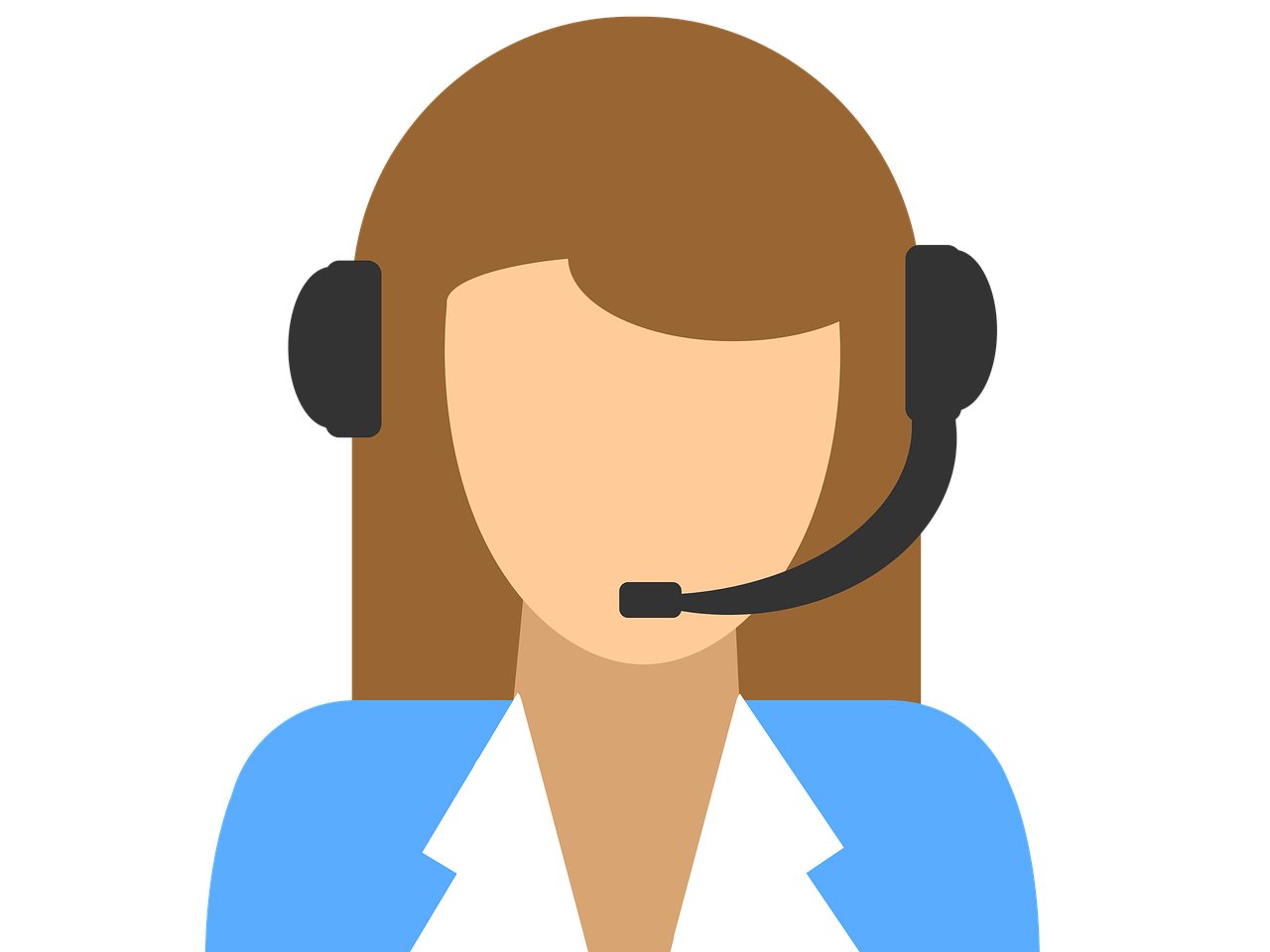 Check on your friends and support each other!
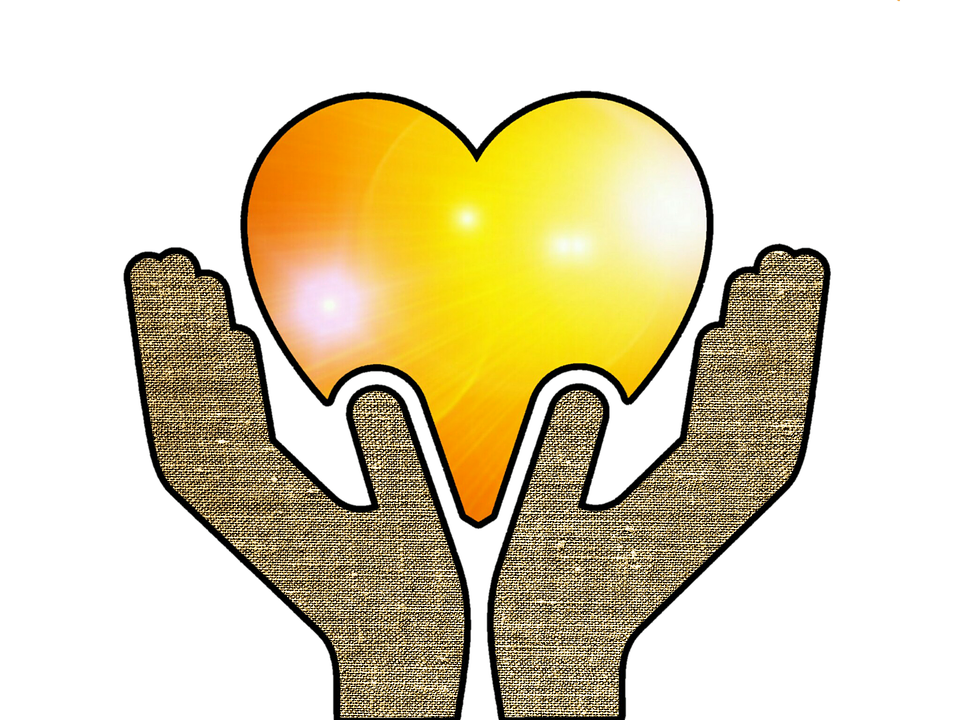 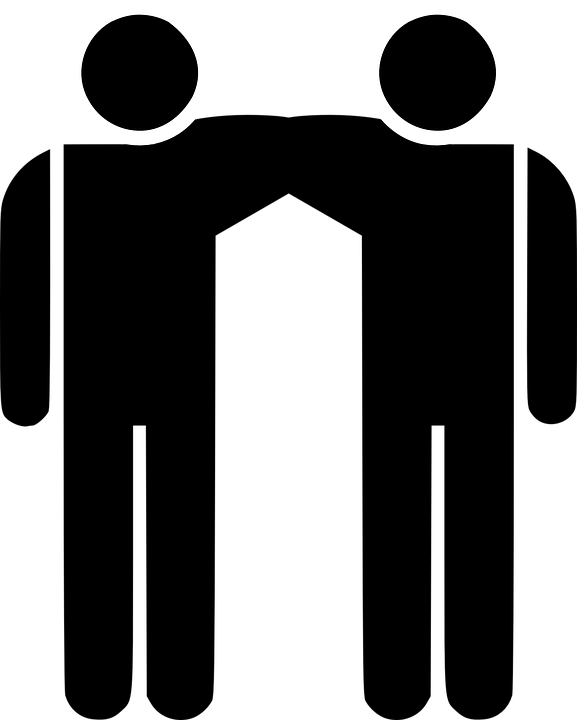